Этот  загадочный космос Дидактические игры для детей старшего дошкольного возраста
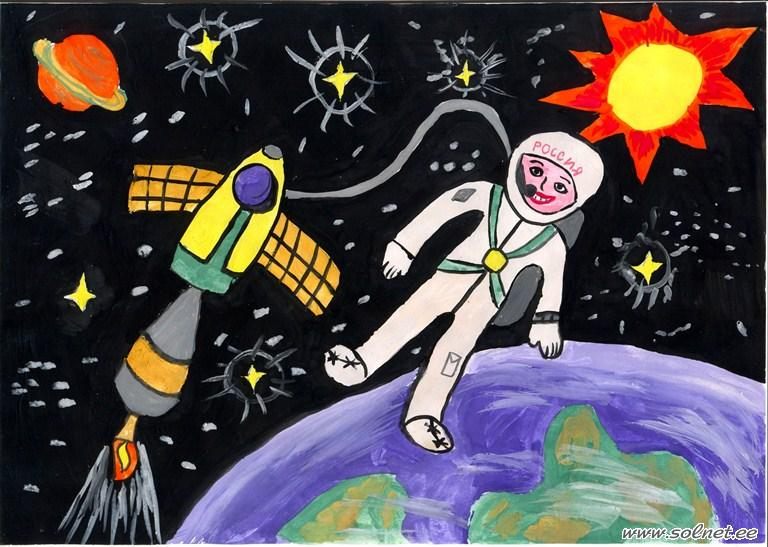 Подготовила воспитатель
   Кузнецова Валентина Григорьевна
      МБДОУ № 40 г.Киржач
Цель:
Обогащать и расширять представления и знания детей о космосе, о планетах Солнечной системы,  созвездиях, способствовать развитию познавательных и интеллектуальных способностей детей.
Разложи планеты по орбитам
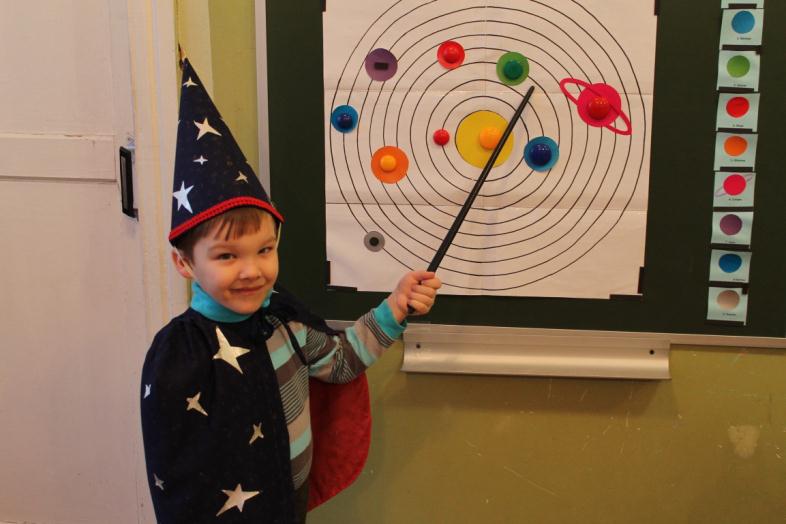 На магнитной доске.
На столе


       На луне жил звездочёт
        Он планетам вёл учёт…
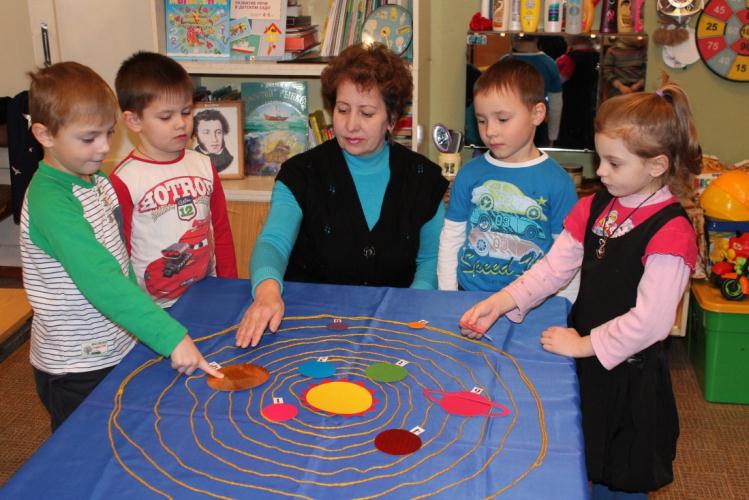 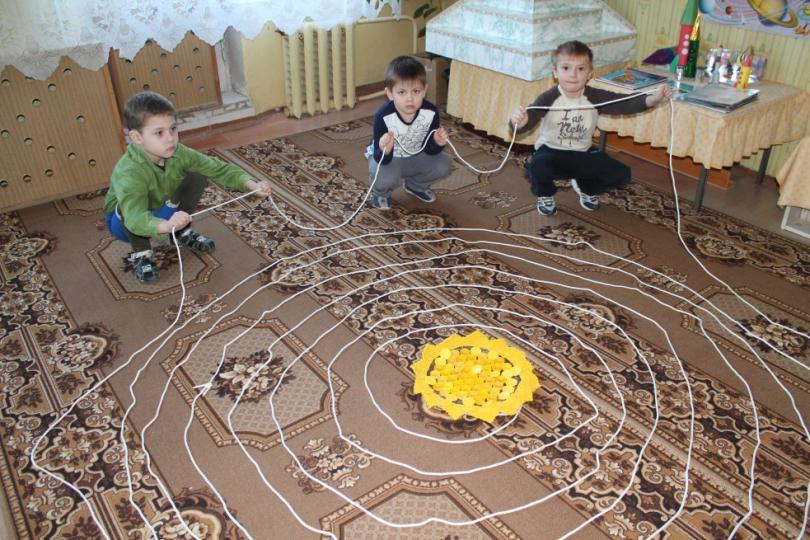 Меркурий – раз,
Венера – два,
Три – Земля,
Четыре – Марс,…               
                                       На полу
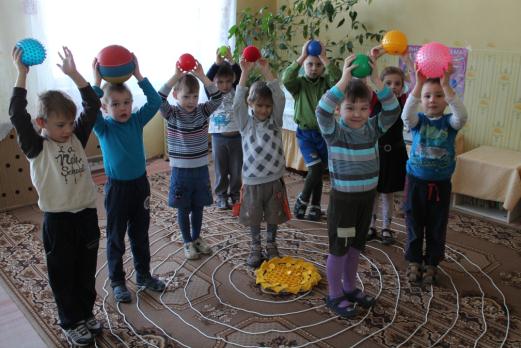 Угадай созвездие
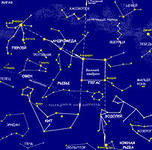 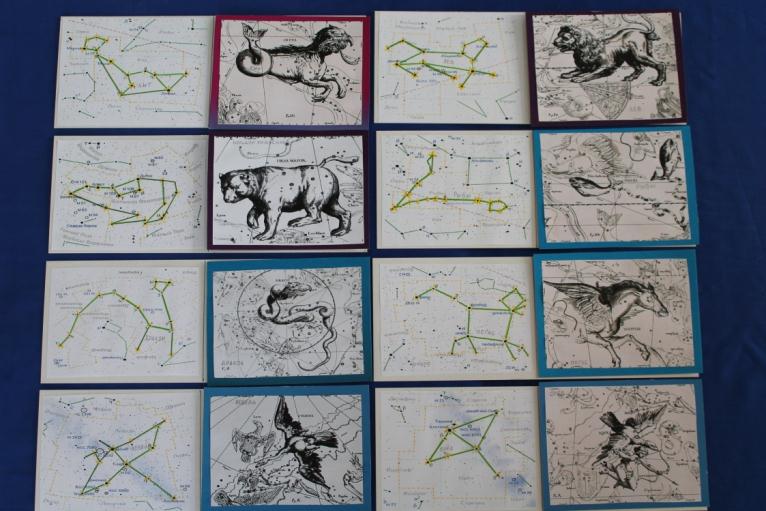 С той поры живут на небе,
Как в ночном краю чудес, 
Водолей, Стрелец и    
                                Лебедь,
Лев, Пегас и Геркулес.
Изобрази созвездие
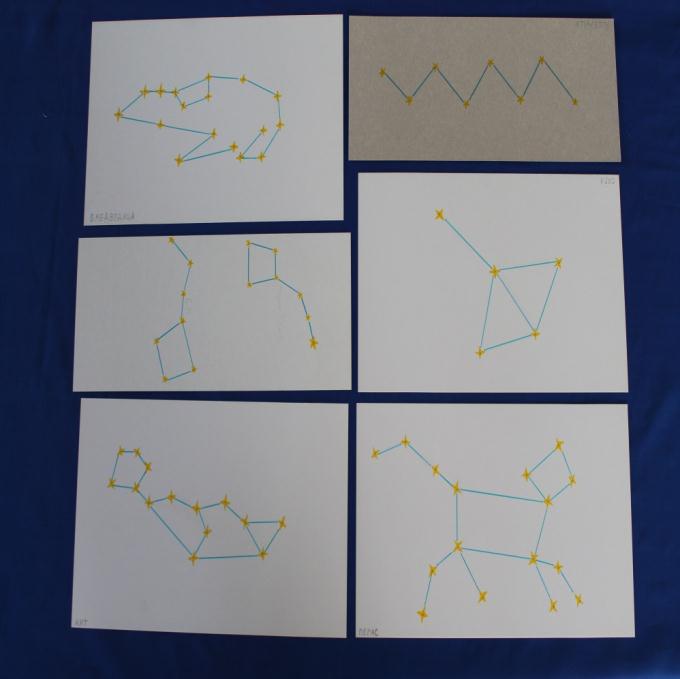 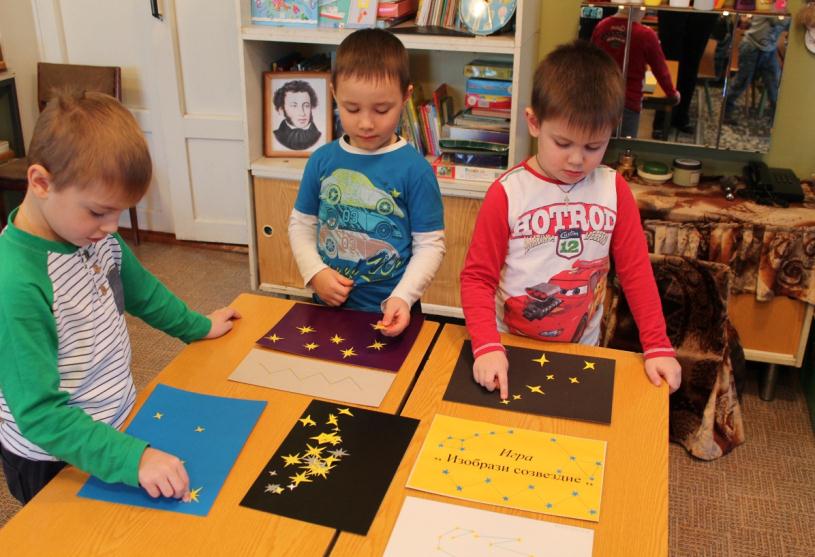 Вот Медведица Большая
Кашу звёздную мешает…
Космос
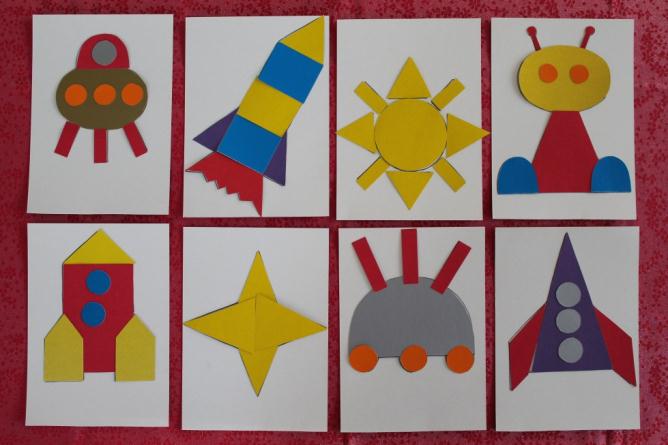 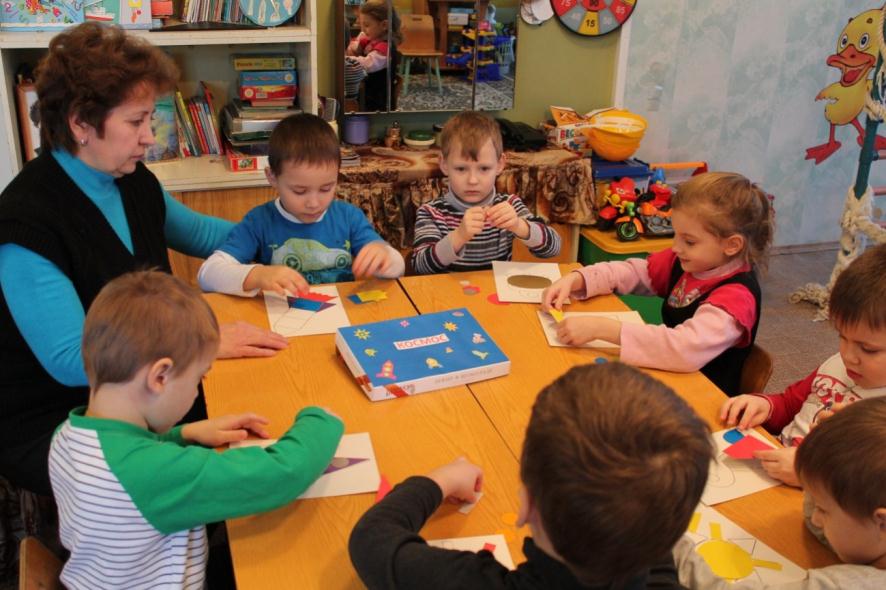 Наложение деталей на образец
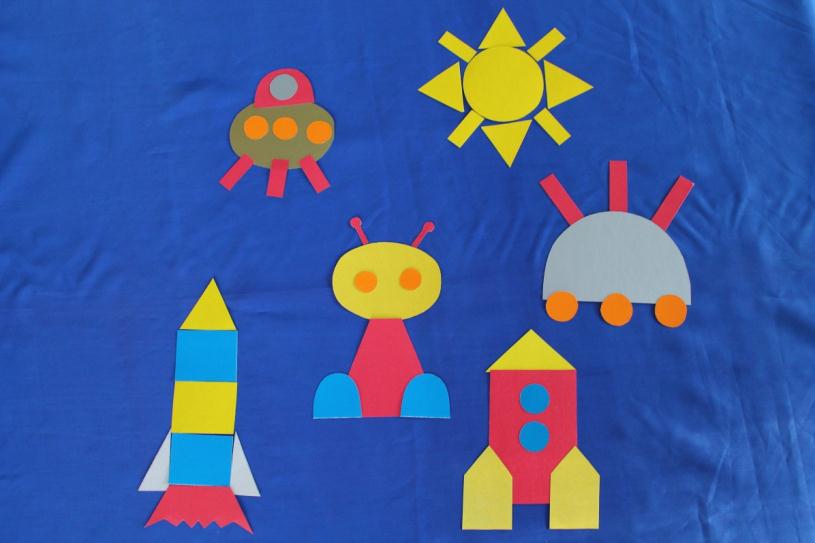 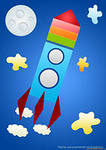 Конструирование по образцу и по памяти
Собери предметы из геометрических форм
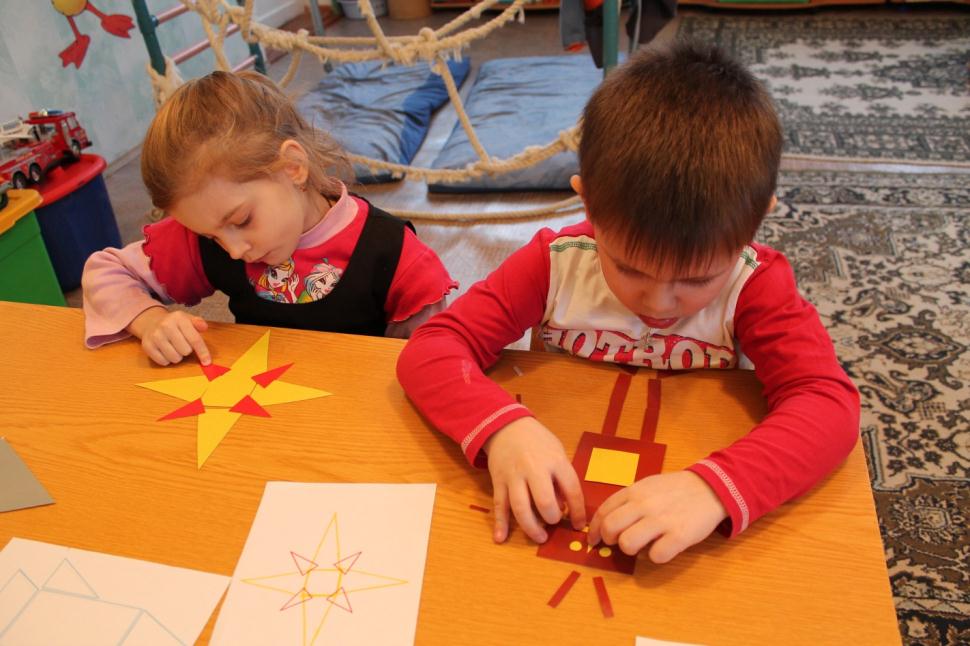 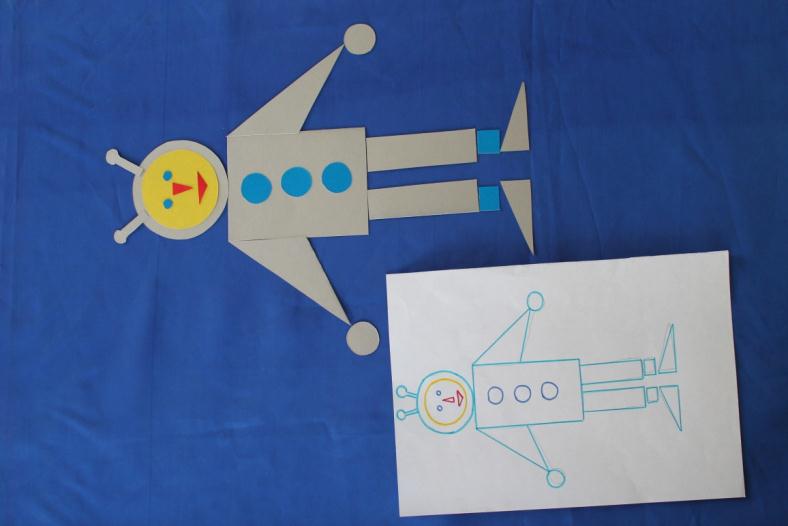 Конструирование по образцу и по памяти
Устрани пробоину
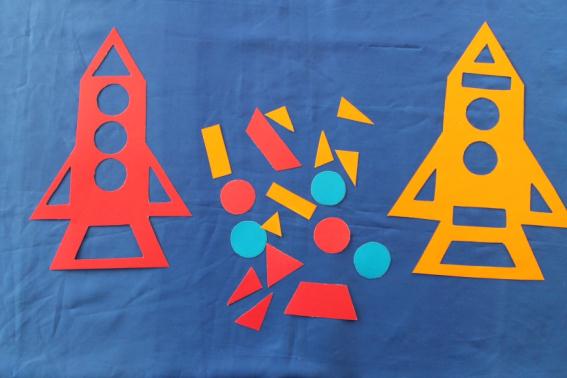 Расскажу вам по секрету:Мы построили ракетуЗавели мотор и… р-р-раз…Полетели мы на Марс.
День и ночь – сутки прочь!
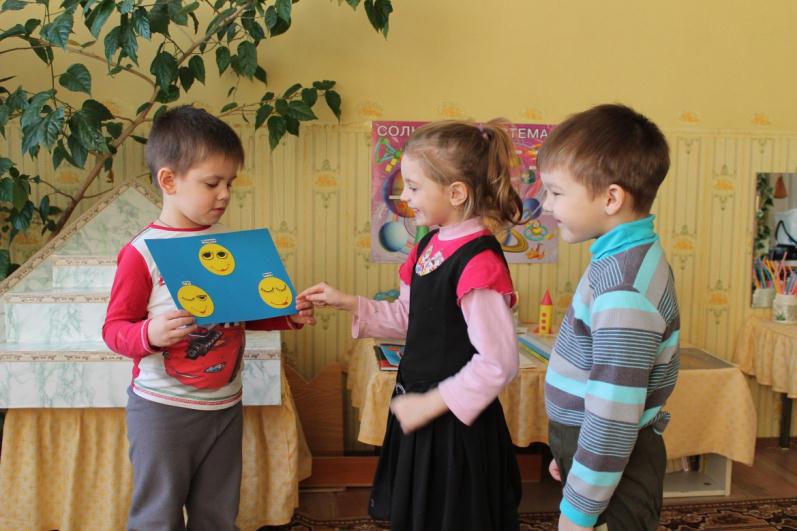 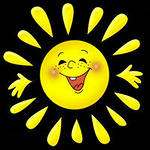 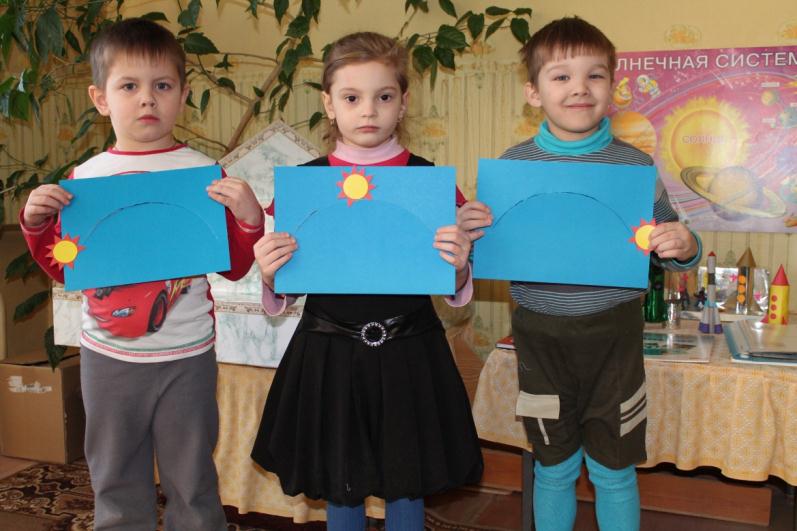 Катилось солнце,
                 словно колобок                                           
По голубому                        
                     небосклону…
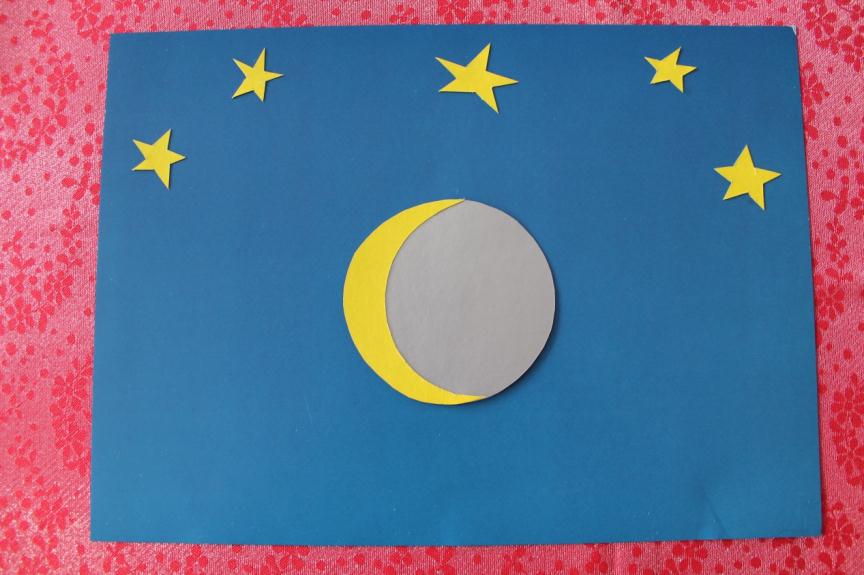 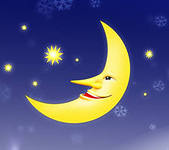 Если месяц буквой «С»Значит, старый месяц;Если палочку в довесТы к нему привесишьИ получишь букву «Р»Значит, он растущий.
Найди лишнее
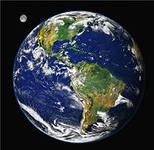 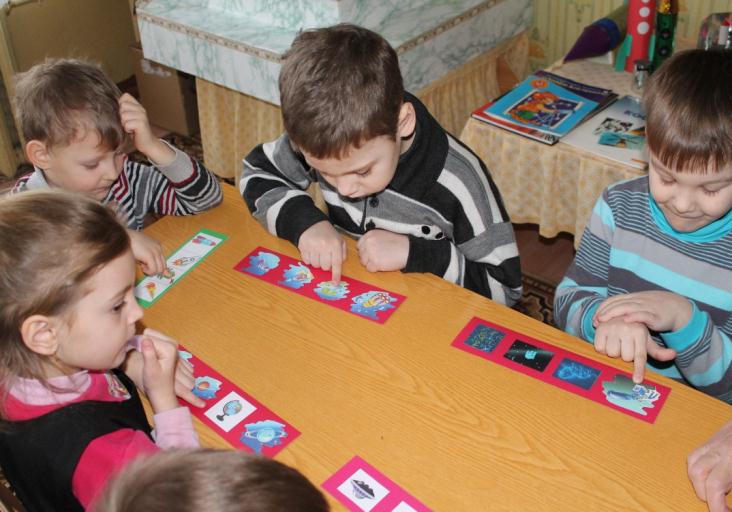 Круглый год, зимой и
                            летомВ космосе летаю я. А космический корабль  Называется - ЗЕМЛЯ!
Результат
Дидактические игры о космосе помогли детям систематизировать знания о космическом пространстве, Солнечной системе, созвездиях, обогатить активный словарь за счет введения новых слов. Дети стали более компетентны, у них значительно расширился кругозор по этой теме.
Используемая литература
Паникова Е. А., Инкина В. В. «Беседа о космосе»
ДонинаО.И., ХамидулинаЛ.А. «Путешествие по Вселенной…»
Гризик Т.И. «Познаю мир»
Бондаренко Т.М. «Экологические занятия»
Павлова Л. Ю. «Сборник дидактических игр по ознакомлению с окружающим миром» 
Венгер А.А. «Воспитание сенсорной культуры ребёнка» 
http://www.maaam.ru/detskijsad/igra-kosmos.html
http://www.maaam.ru/detskijsad/ddidakticheskaja-igra-taina-kosmosa-dlja-starshih-doshkolnikov.html
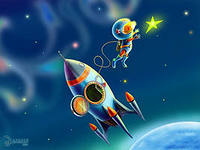 Спасибо за внимание!